MINISTRY OF AGRICULTURE OF THE REPUBLIC OF KAZAKHSTAN
Zhangir Khan West Kazakhstan Agrarian-Technical University
Master-class
Employment Interviews: Preparation and effective passing				
							Director of the Career and
							 BUSINESS-Partnership Centre
				   Z.Sultanova
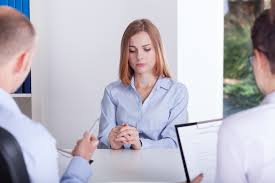 Structured 
Situational (case interview)
Projective
Stress
Behavioral
Group
Panel
.
British 
German
American
Chinese
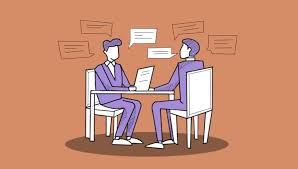 Do your homework
Learn as much as you can about the company
Research reviews about the company - potential employer
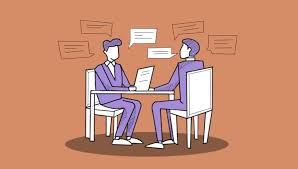 Adjust your CV
1. Update your information 
2. Refresh your photo
3. Check your CV for errors
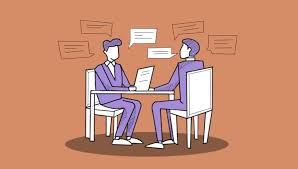 Appearance and demeanor
1. You should not dress too flashy and bright
2. Neatness and cleanliness
3. Smile 
4. Good mood
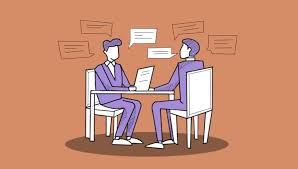 What not to forget to bring to a job interview
1. Resume with photo
2. Identification card
3. High school diploma with transcript
4. Letters of recommendation (if available)
5. Certificates proving your skills
6. Smile and good humor
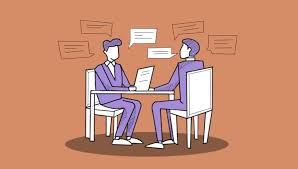 Lying	              
 Talking about personal problems
Be arrogant 
Interrupt 
Silence
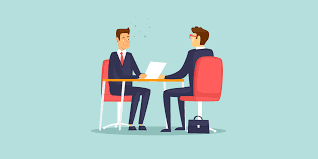 Tell me about yourself
What are your strengths?
What are your weaknesses?
Tell us about your failures
Why did you leave your previous job?
Why do you want to work with us?
What are your salary expectations?
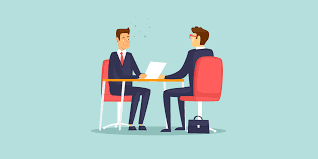 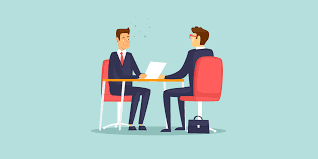 Excessive taciturnity
Inappropriate reticence
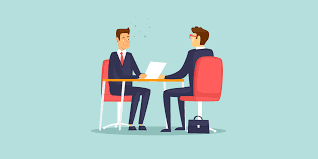 Where do you see yourself in 5 years?
What are your strengths?
Why do you think we should hire you?
How do you feel about calling your former employer?
Do you have offers from other companies?
Thanks for attention!
GOOD LUCK WITH YOUR NEXT JOB INTERVIEW!!!!!!
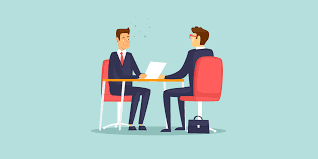